NRG-HN004: Randomized Phase II/III Trial of Radiotherapy with Concurrent Durvalumab vs. Radiotherapy with Concurrent Cetuximab in Patients with Stage III-IVB Head and Neck Cancer with a Contraindication to Cisplatin
Loren K. Mell, M.D.
Professor and Vice Chair, Clinical & Translational Research 
UC San Diego Dept. of Radiation Medicine
La Jolla, California
NRG Oncology Virtual Summer Meeting 
July 17, 2020
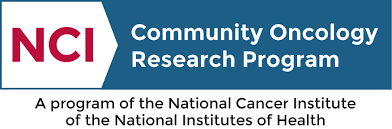 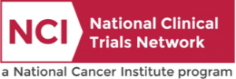 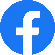 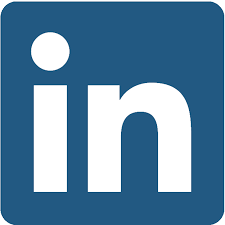 NRG Oncology
@NRGOnc
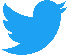 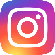 Trial Rationale
Optimal Treatment for Cisplatin-Ineligible HNC Population is Unclear

RT/Cetuximab is Standard, but Effectiveness in this Population is Controversial

PD-L1 Inhibitors are Safe in this Population, May be Better Tolerated and More Effective than Cetuximab
Phase II/III Schema
Endpoints & Accrual
Primary Endpoints:
Phase I: Safety
Phase II: PFS
Phase III: OS

Secondary Endpoints:
Patterns of Failure
QOL
Biocorrelates
P16 status in OPX & non-OPX patients
Effect of durvalumab by PD-L1 status
Serial PBMC specimens

Target Accrual
Lead-In: 10 (Completed)
Phase II: 234-260 (Ongoing)
Phase III: 210-233
Dosing Scheme, Target Accrual
Durvalumab:
2 Weeks Prior to RT:  Durvalumab 1500 mg
Concurrent with RT:  Durvalumab 1500 mg on Weeks 2* and 6
Following RT:  Durvalumab 1500 mg every 4 Weeks x 4 cycles
*NOTE: 3 weeks between dose 1 and 2, then every 4 weeks

Cetuximab:
1 Week Prior to RT: 400 mg/m2 loading dose 
Concurrent with RT: 250 mg/m2 weekly
Key Eligibility Criteria
Key Milestones & Anticipated Timelines
Phase I Status: 
Activated December 2017; Closed June 2018
Phase I results reported at ASCO 2019
Safety & Feasibility Confirmed
Phase II Status:
Activated April 2019
Accrual: 102 (~7 per month)
Projected Completion: March 2023
Biocorrelates:
Tumor and serial blood / PBMC samples, pending analysis
Peripheral Blood Collection
Collected at 4 Time Points: 
Baseline
Post-Systemic Therapy / Pre-Radiation
End of Radiation
End of All Therapy
166 Total Samples
63 individual patients 
22% hemolyzed, 13% non-viable (learning curve)
10 with all 4 timepoints
39 with at least 2 timepoints including baseline
NRG HN004 Study Team
Mell Lab at UC San Diego
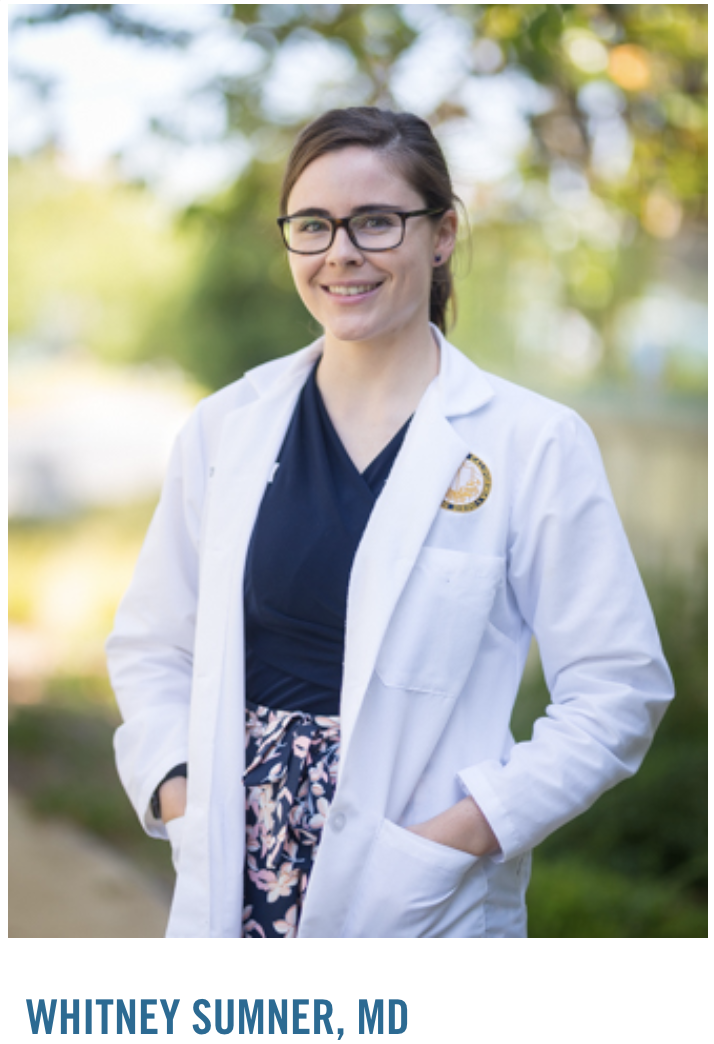 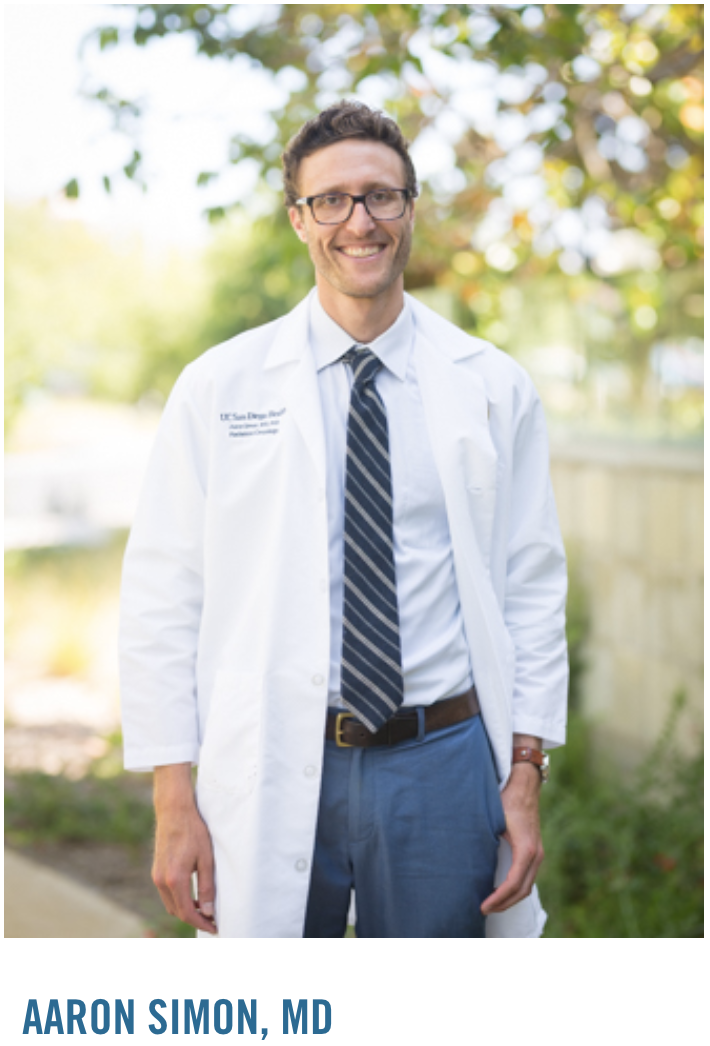 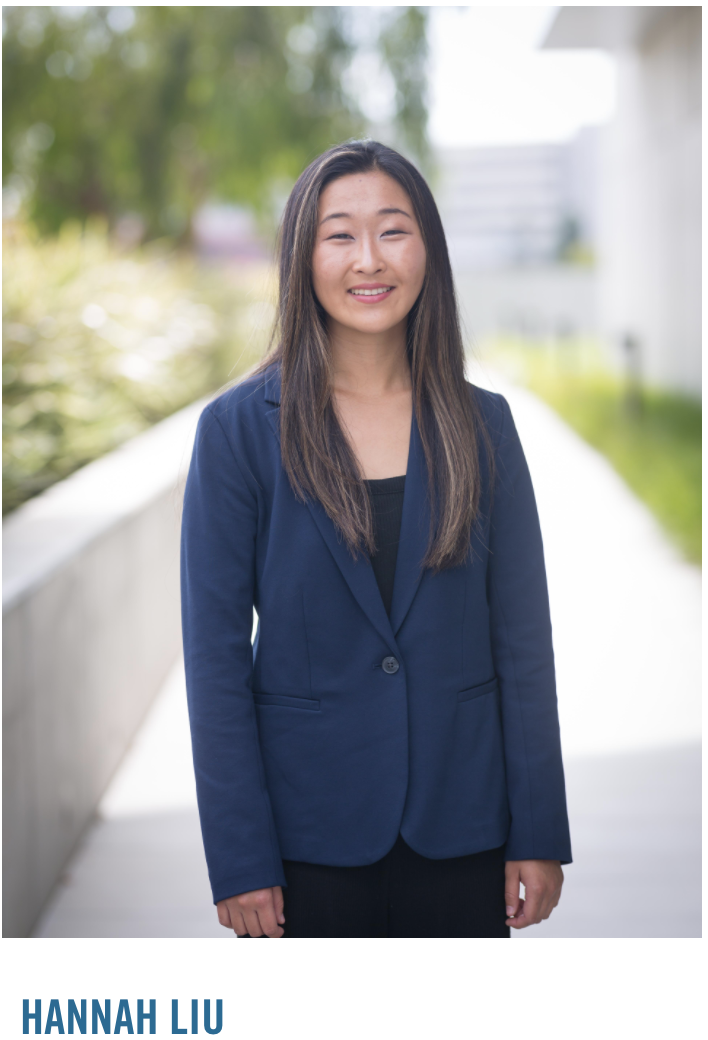 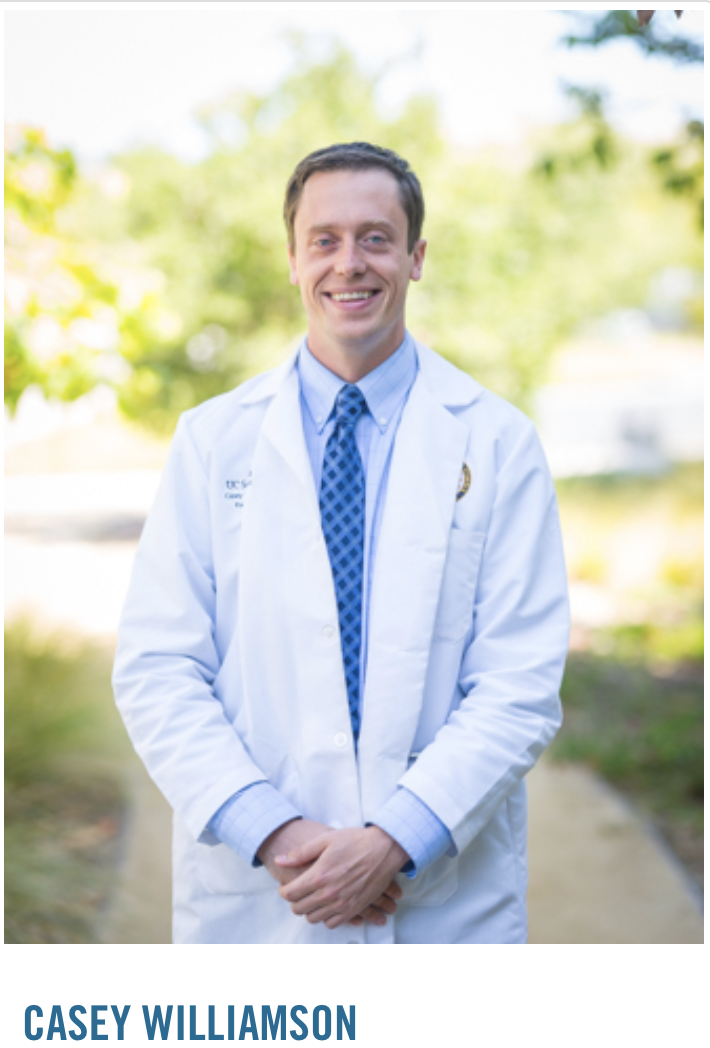 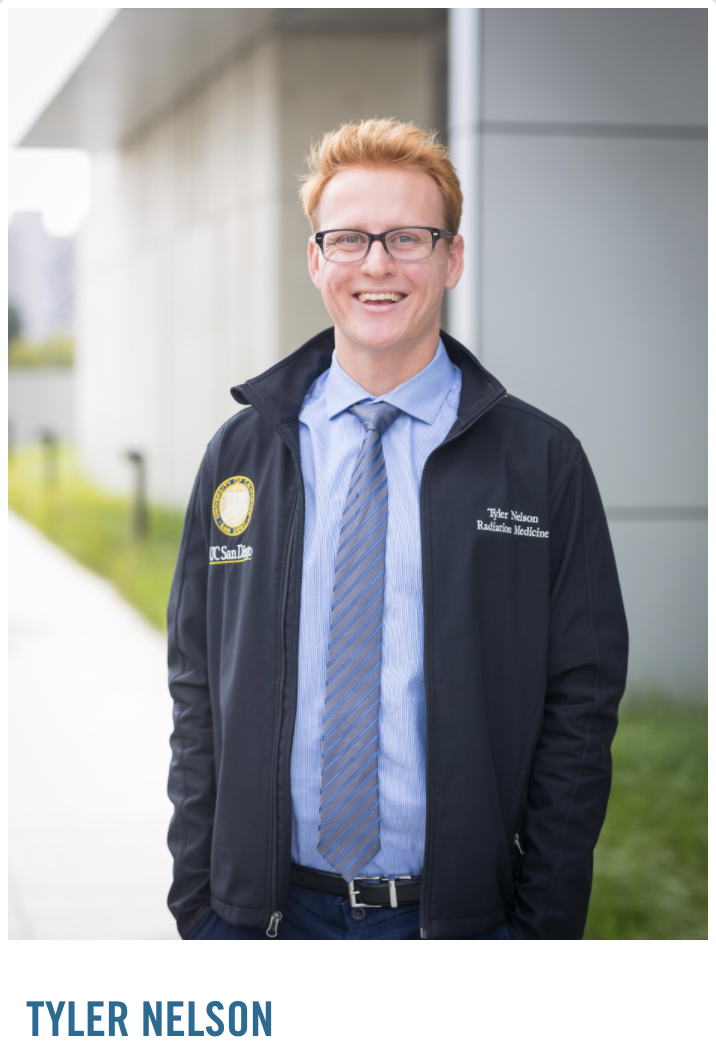 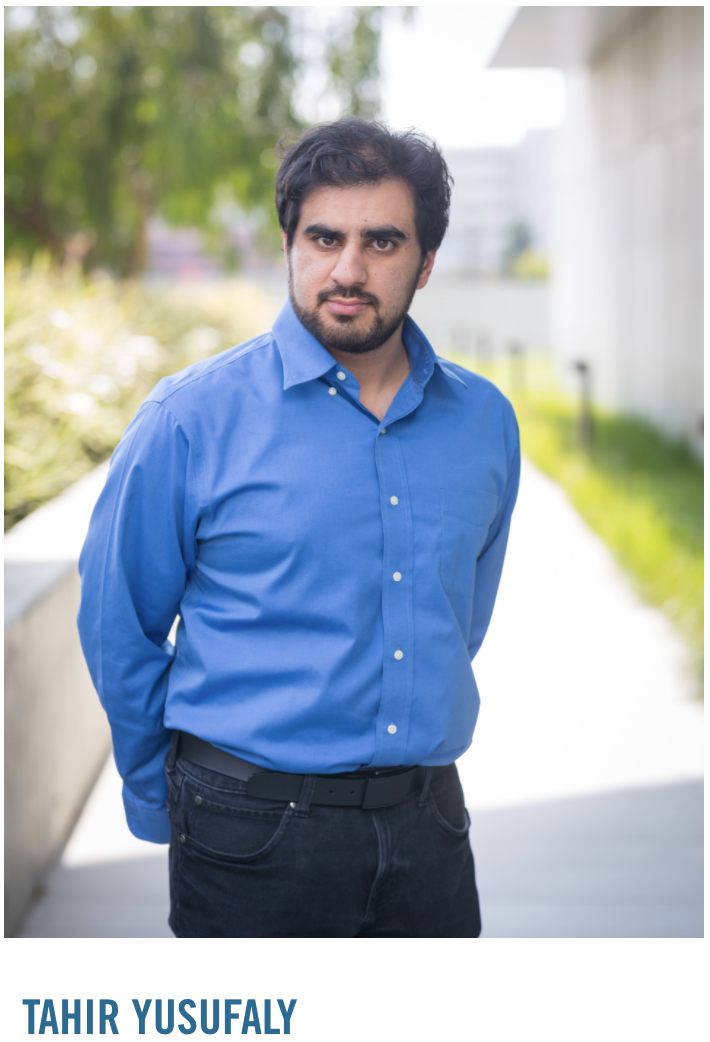 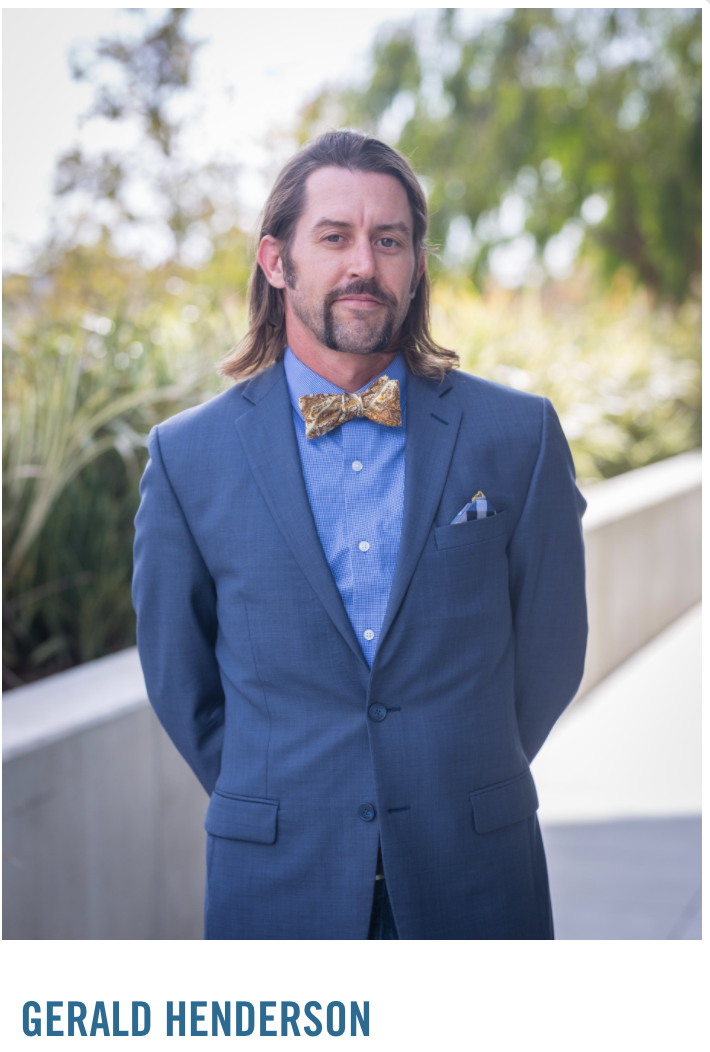 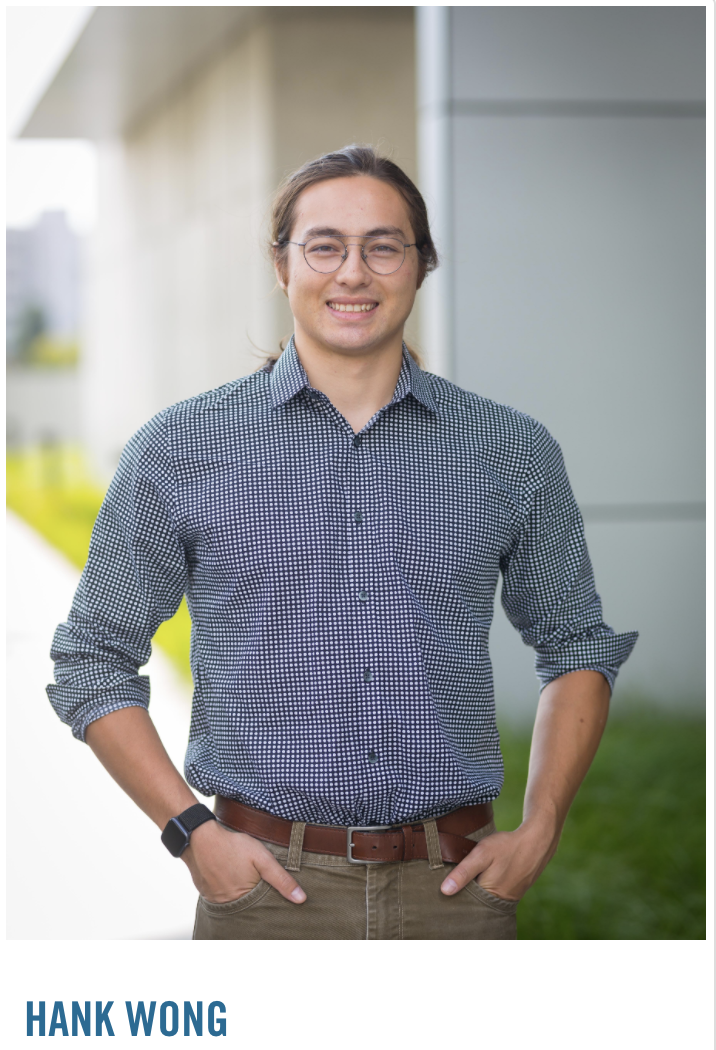 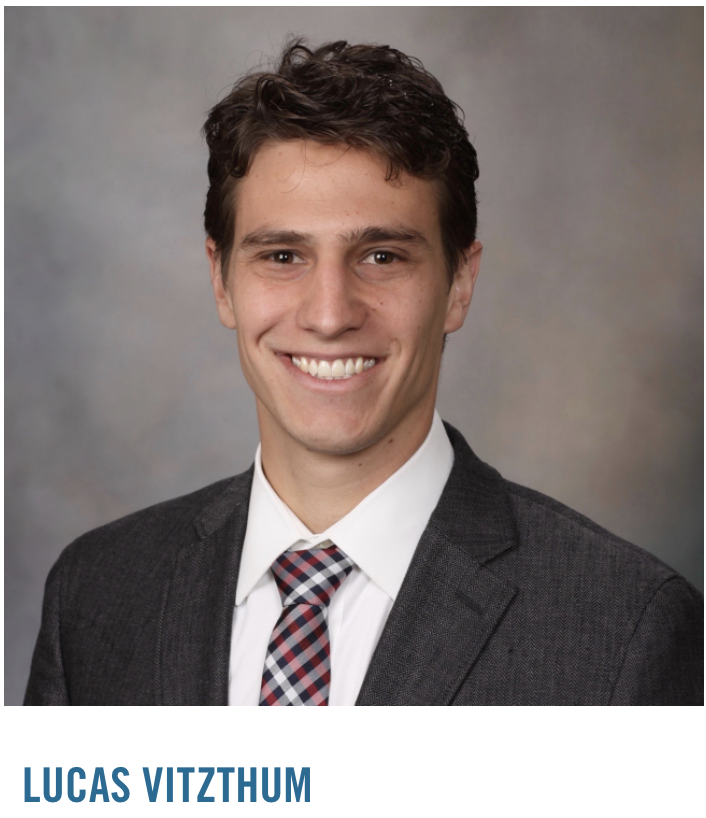 Data